City of Phoenix Electric Vehicle Ad Hoc Committee
Education, Outreach & Equity Subcommittee Meeting
December 10, 2021
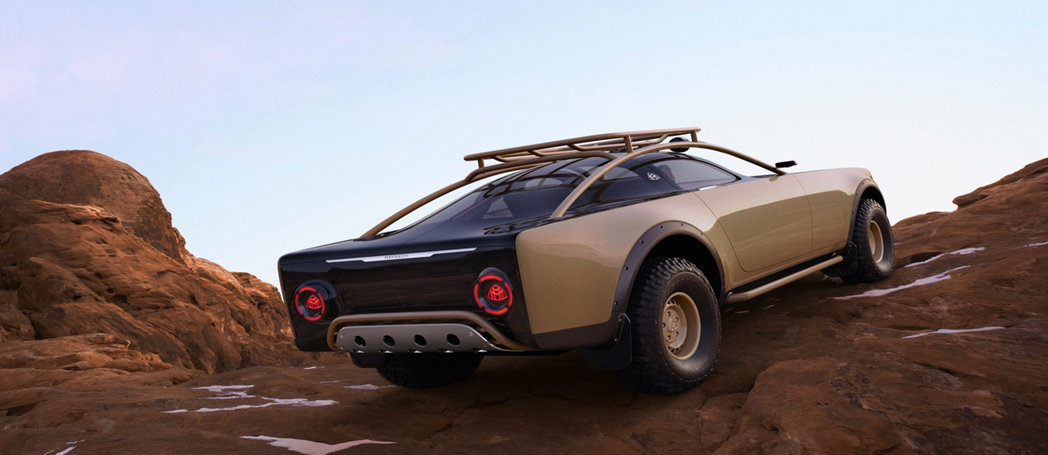 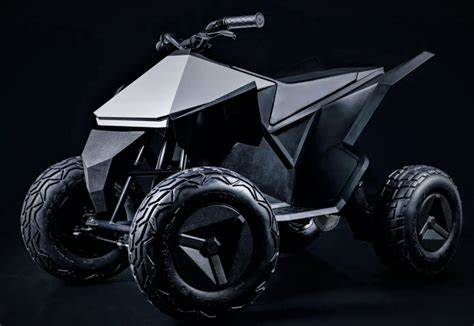 Mercedes goes MadMax lux with Project Maybach off-road EV coupe concept. Solar panels sit under long transparent hood.
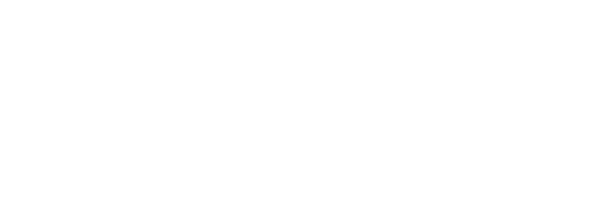 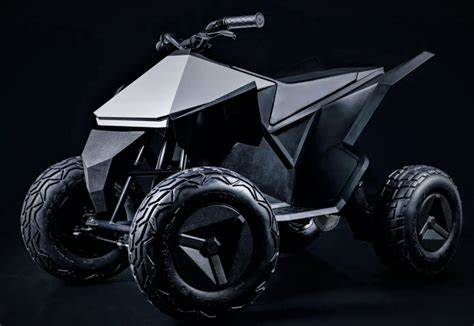 Tesla Cyberquad
(for kids)

$1,900 - Sells out within hours of release
Range: 15 miles
Top Speed: 10mph
Equipped:  cushion seats, LED lights, fully adjustable suspension, and full steel frame
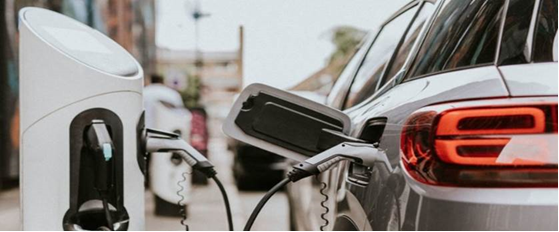 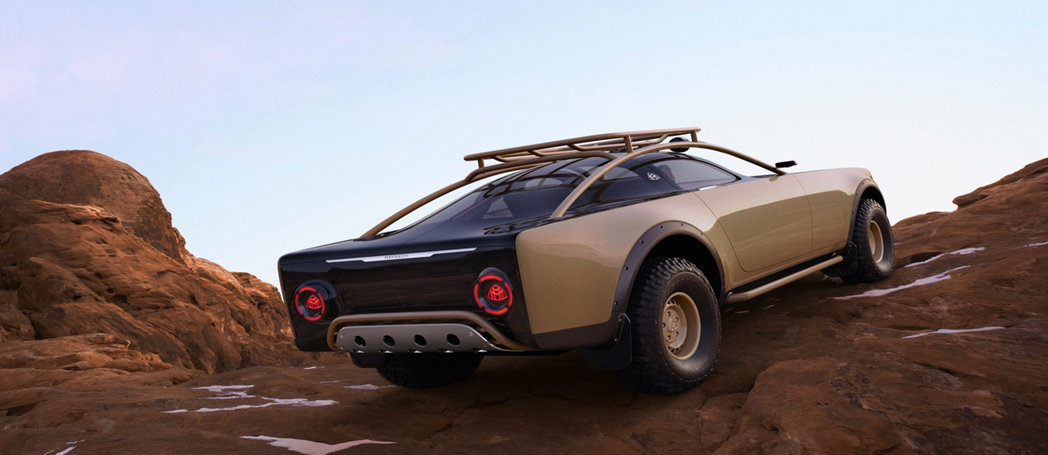 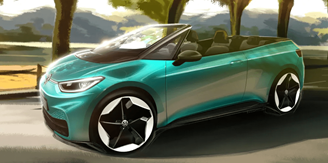 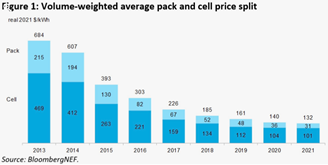 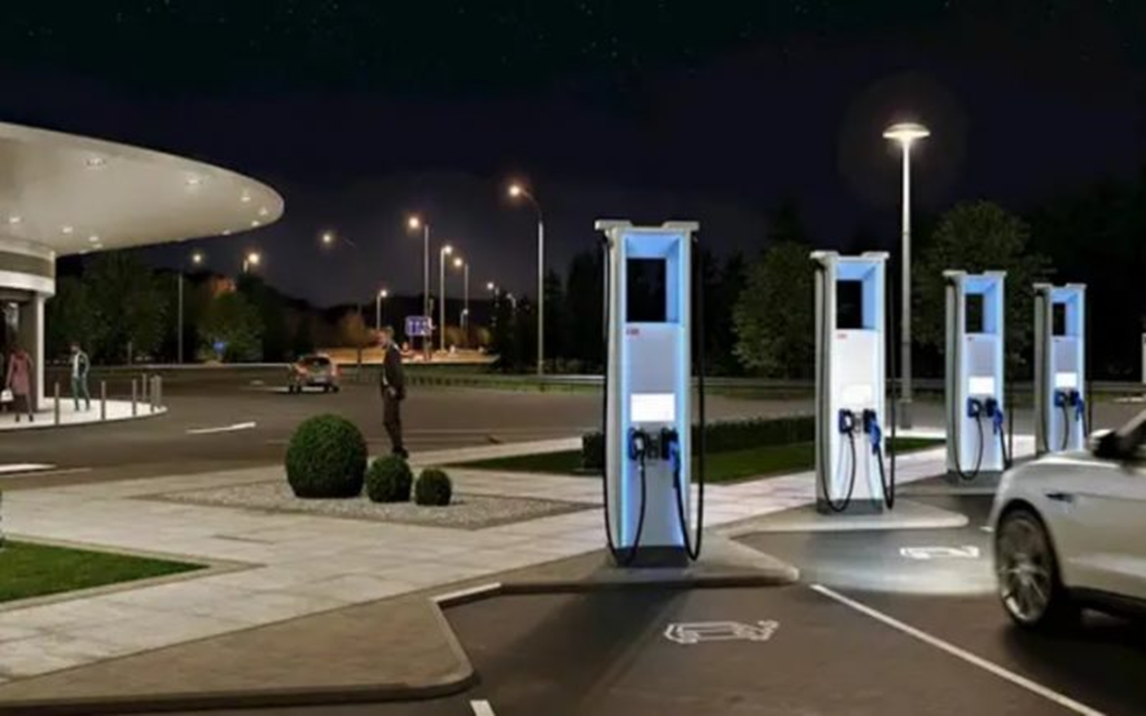 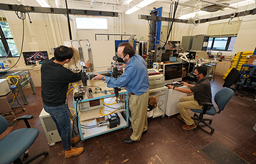 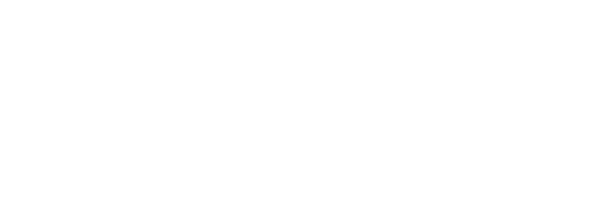 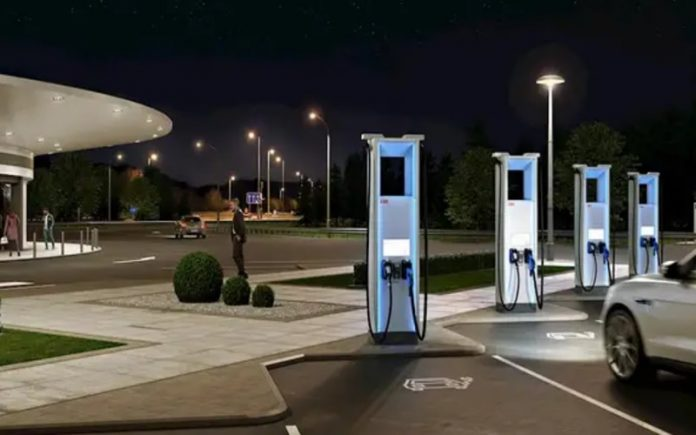 Gov’t of Spain
Issues a proposal EVSE installation order

1,000 EVSE’s installed at “gas” stations

Sales of 10M liters+ install DCFCs
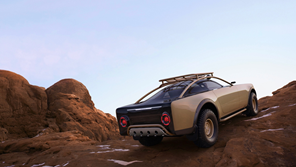 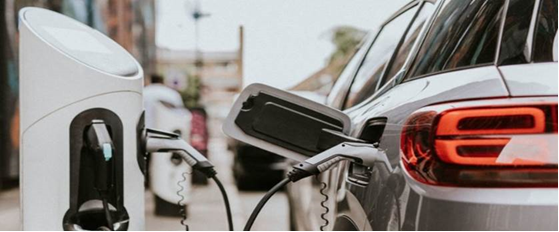 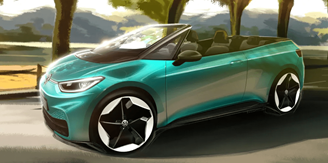 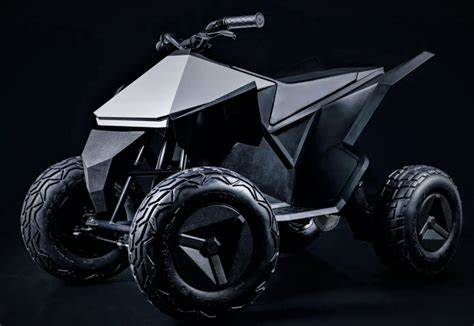 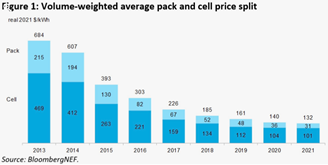 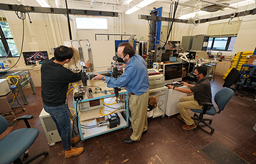 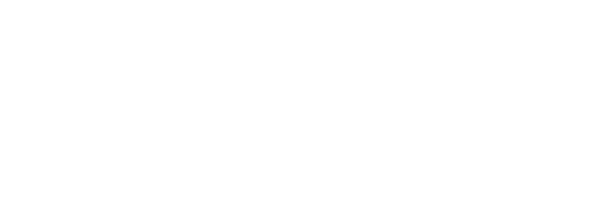 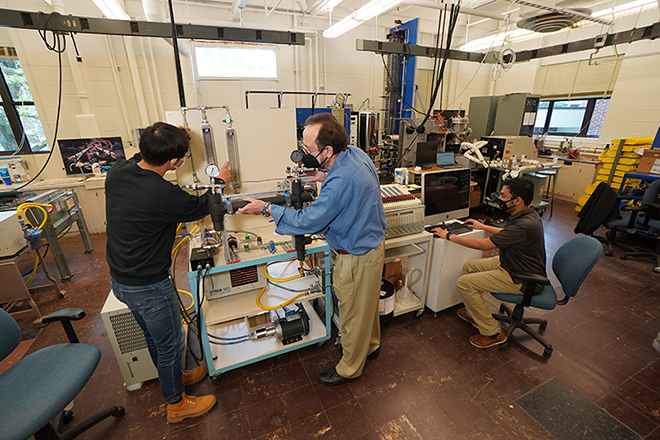 Liquid Phase Change – Cooled Cable Development
Higher charging power levels mean higher current, which means greater amounts of heat
Cable able to remove up to 24.22 kW of heat – can deliver a current 4.6 times faster than current cable technology
Provides 2,400 amps compared to 520 amps of current chargers = faster charging speeds
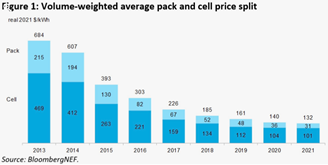 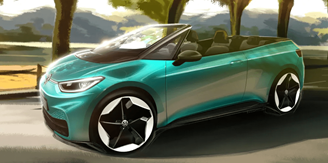 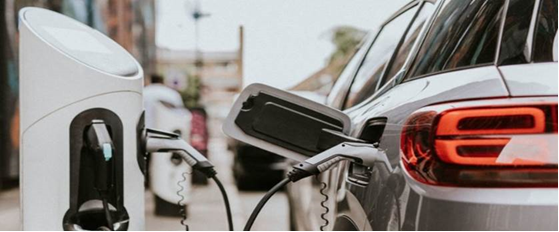 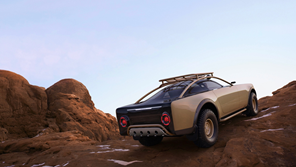 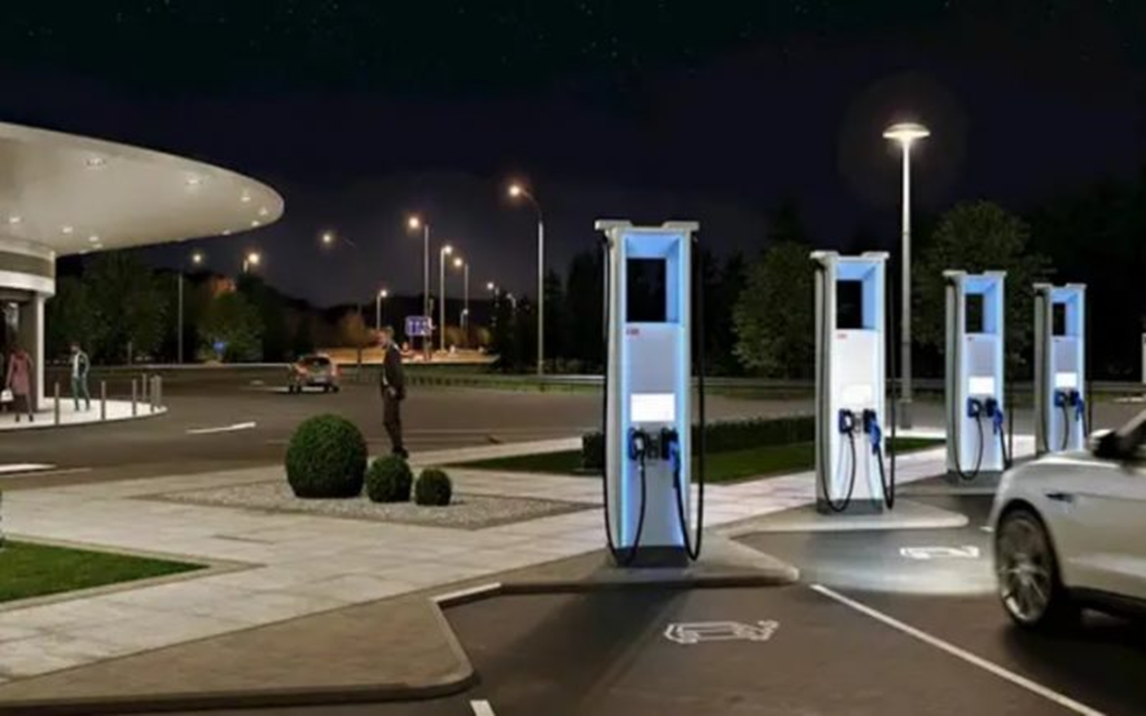 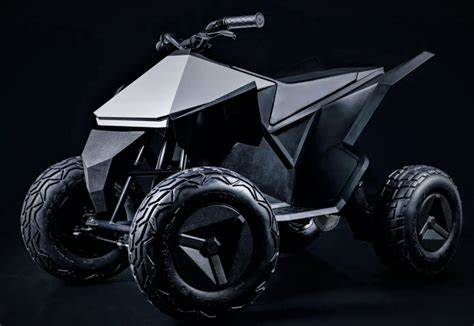 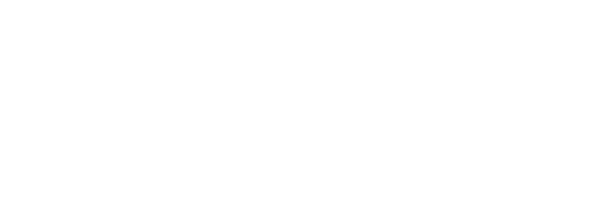 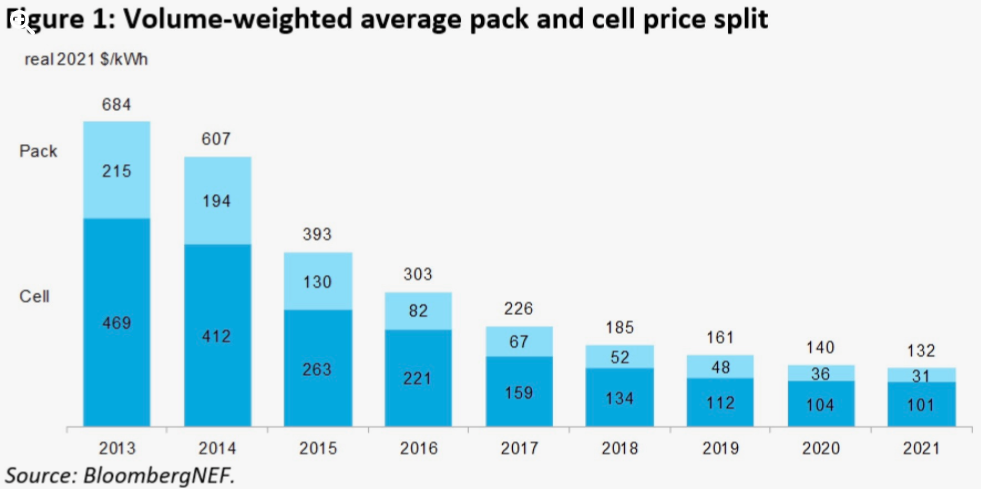 Global average battery prices fell 6% between 2020 and 2021
Raw material prices are pushing battery prices back up – avg battery pack price in 2022 predicted to be $135/ kwh
Delay in $100/kwh milestone and push out targets
Predicted to dip below $100/kwh in 2024
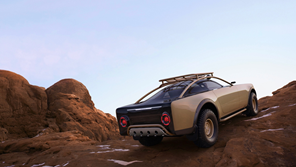 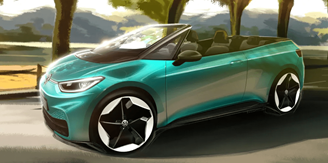 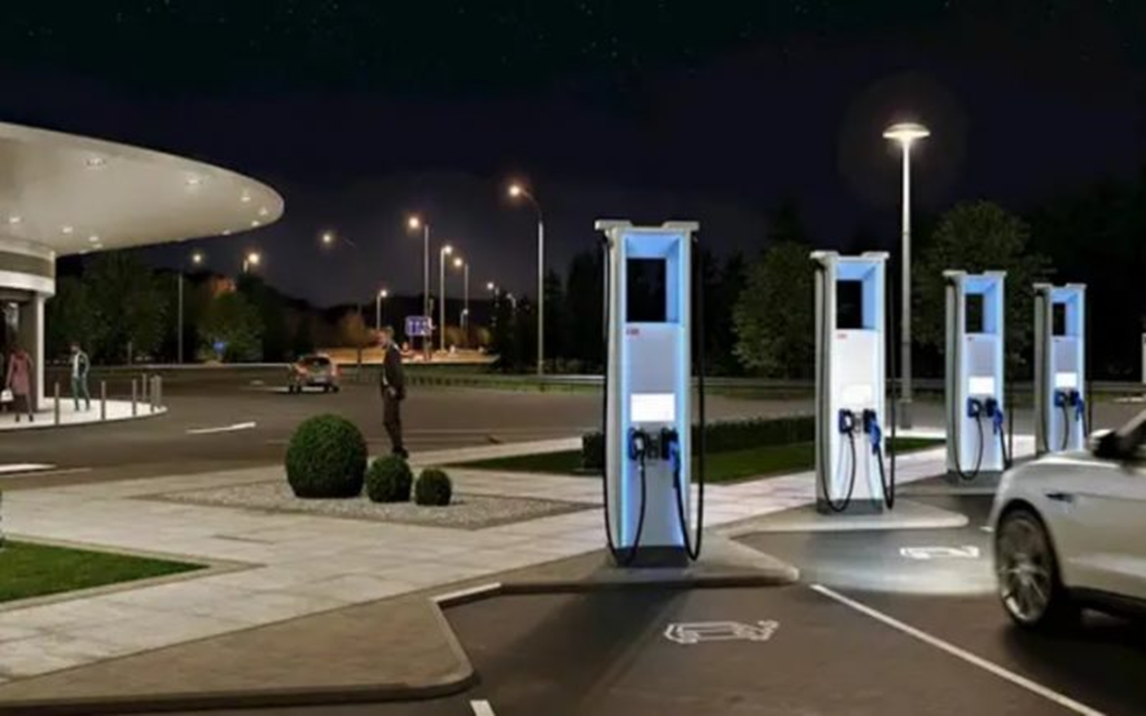 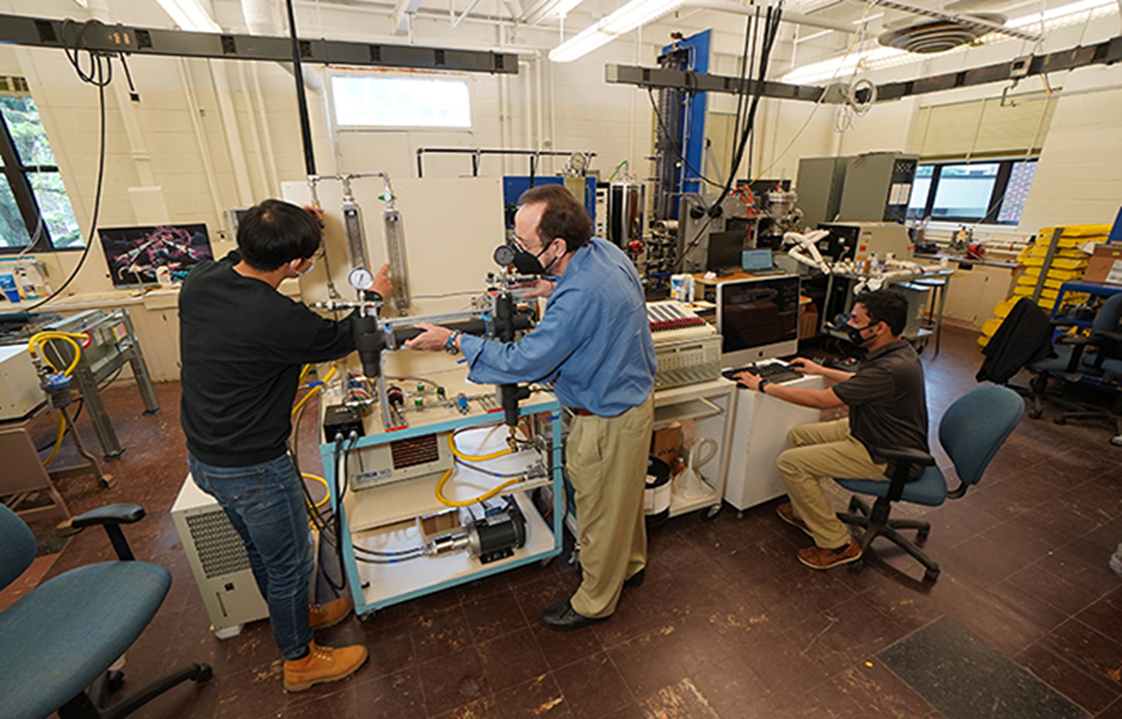 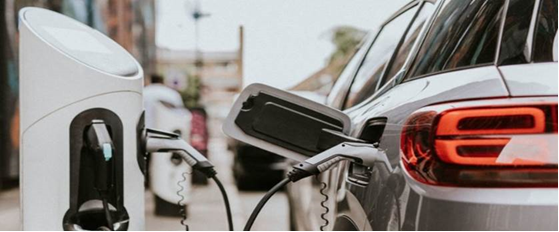 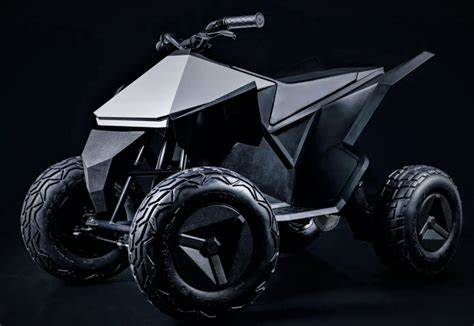 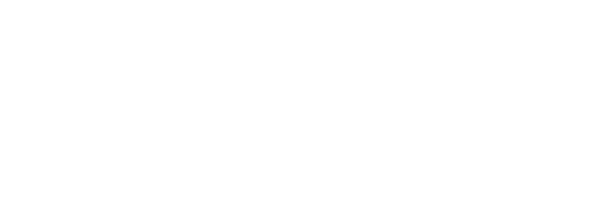 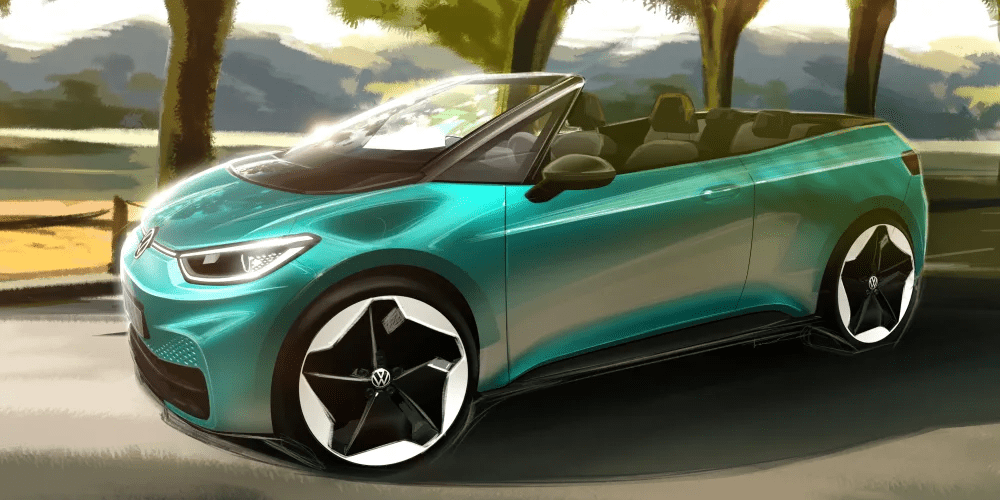 E-Convertible
VW rumored to be building
Based on the ID.3 Cabrio
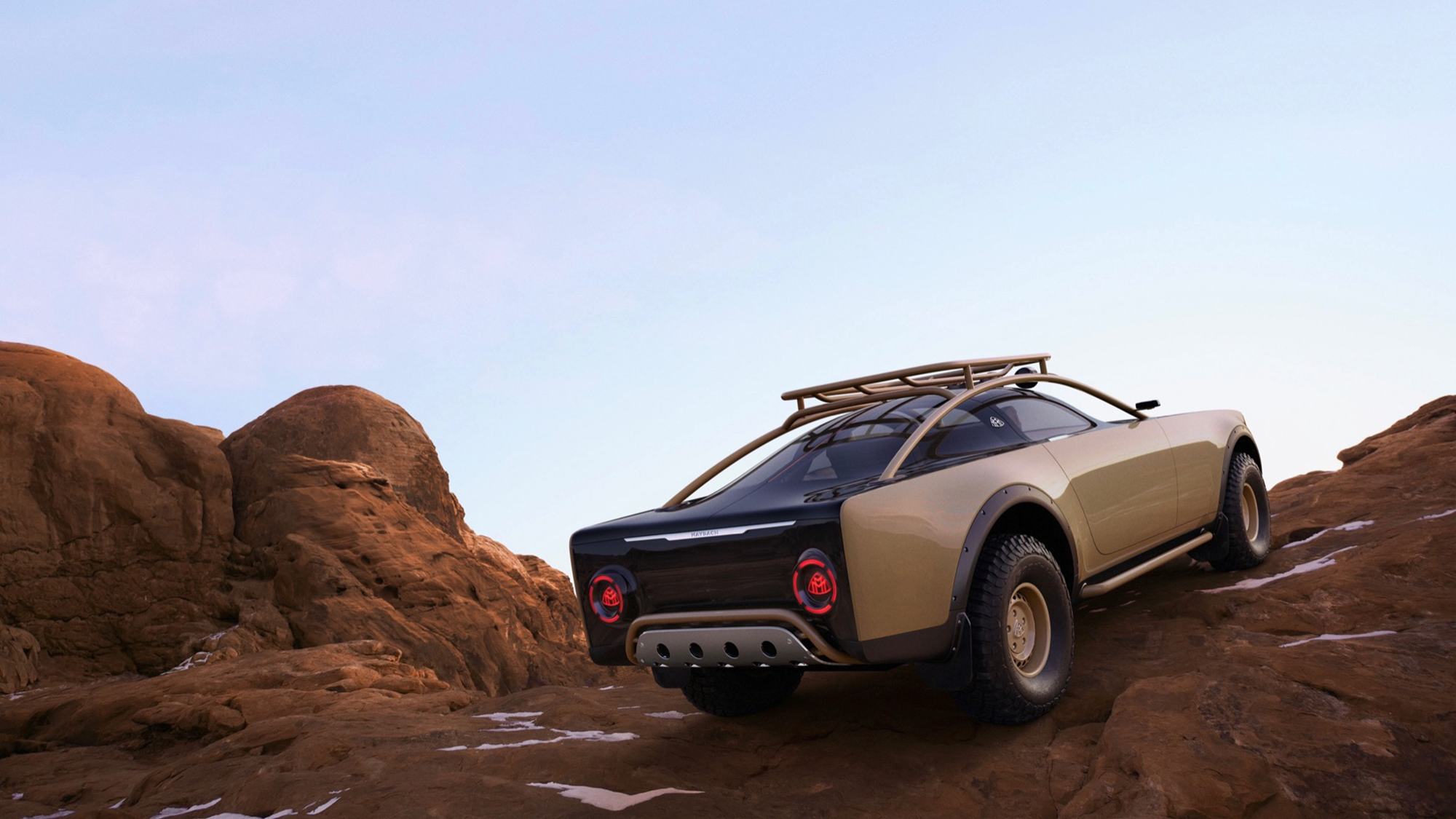 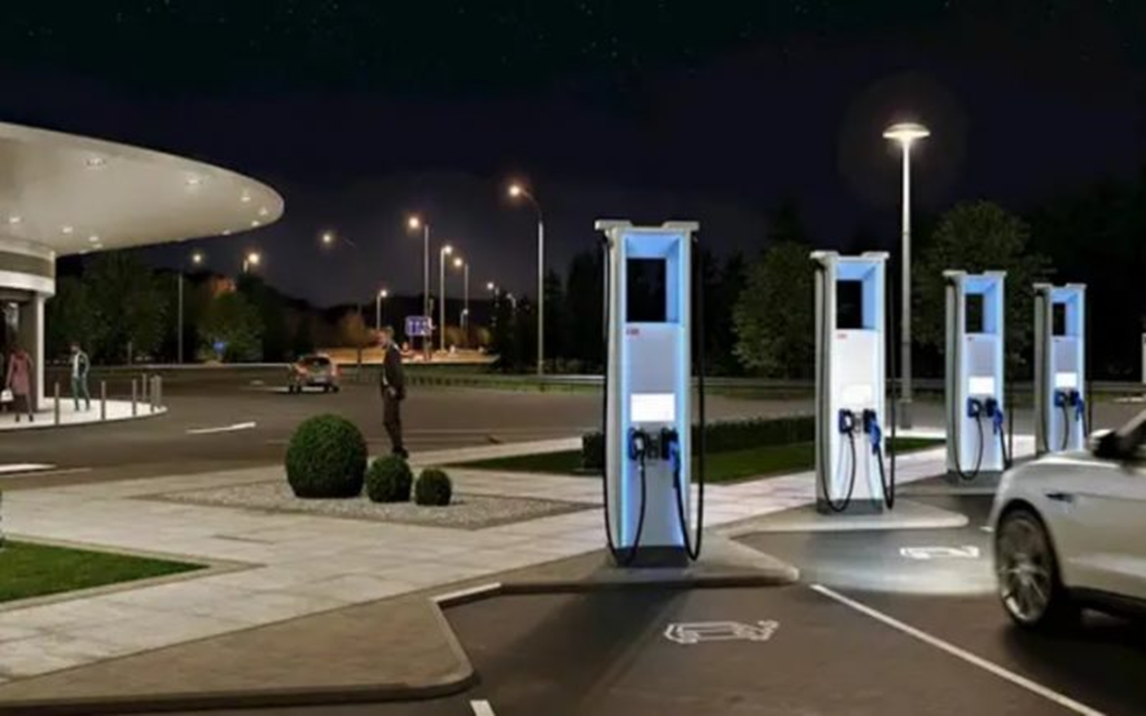 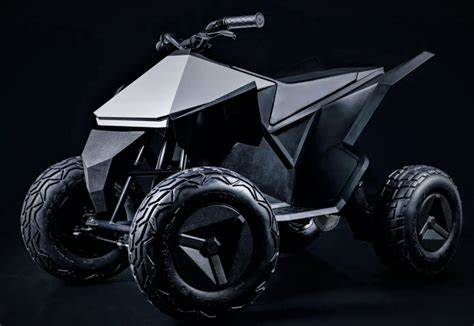 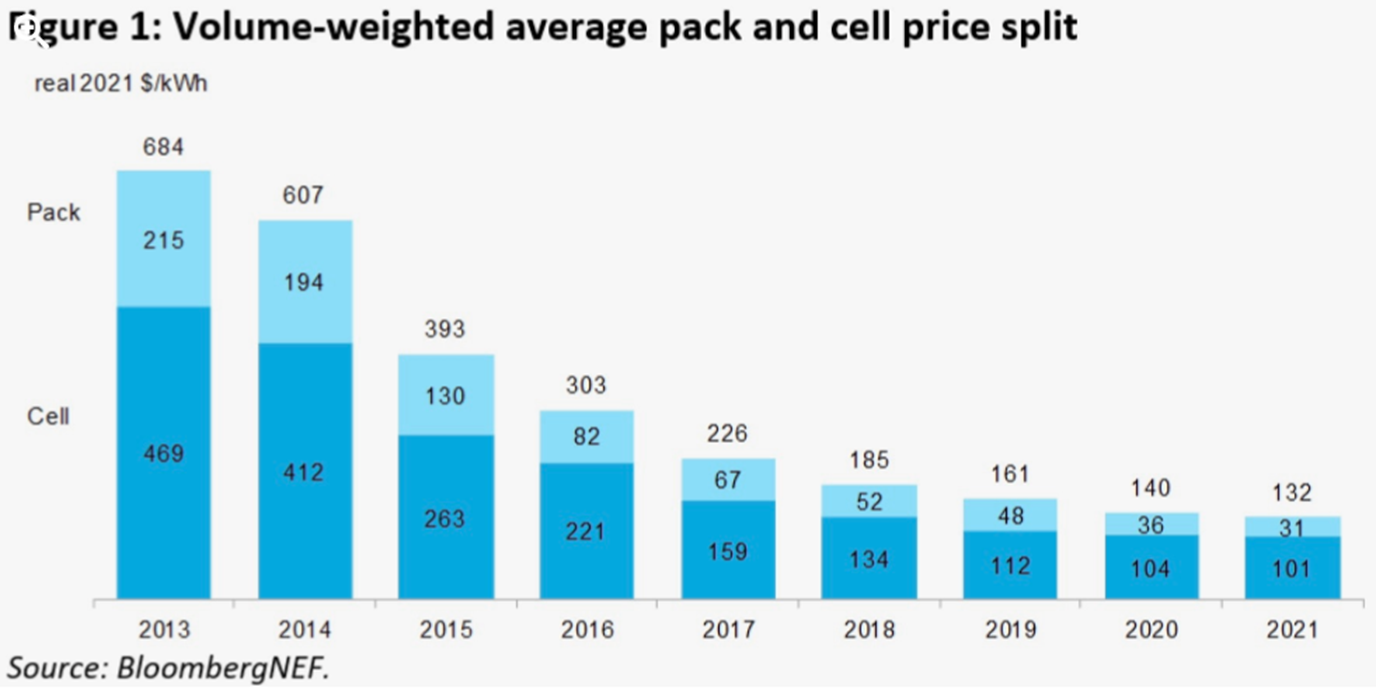 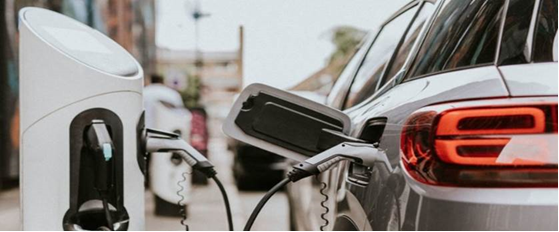 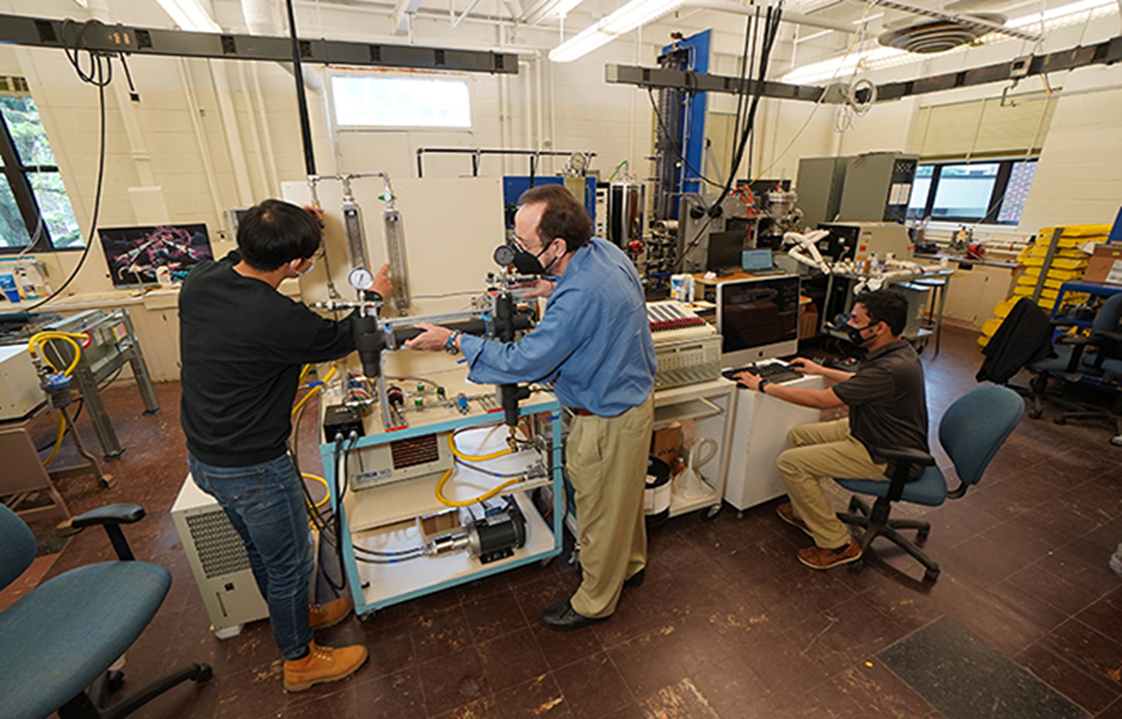 Announcements 
SRP Transportation Electrification Activator Webinar
Topic: Guide to Electric Vehicles
Date:  December 14, 2021
Time: 11am – 12:30pm MST
Presenters:  SRP, City of Phoenix, and SWEEP

In this webinar, we will look at: 
How EVs work, charging and technology
Vehicle performance and ranges
Environmental and economic benefits
Model availability and anticipated growth by vehicle segment
Current and future growth of EVs nationally and locally
Free informational resources available to consumers
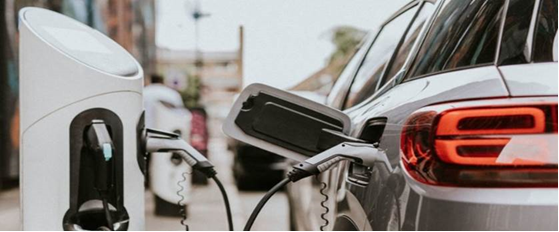 Ad Hoc Committee Timeline
Equity Questions
Are low-income electric scooter subsidies an equity solution?
What are the demographics of riders? 
Is $1 for a short distance a good use of funds or a luxury?
Are they primarily for fun or are they practical for commutes / groceries?
What would make a low-income Electric Car Share program equitable?
Could carshare subsidy increase a family’s transportation costs?
Should we ensure we are not moving people away from lower-cost options?
Would it move people away from mass transit?  (Is that an issue?)
If you had $5M, what would an EV Equity Program look like?
E-Bikes, Carshare, Transit Pass, Autonomous E-Shuttle, E-Bus?
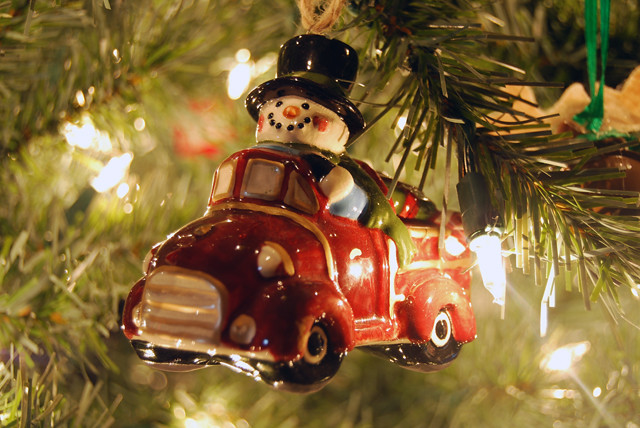 Electric
Vehicle
Happy Holidays
Mercedes goes MadMax lux with Project Maybach off-road EV coupe concept. Solar panels sit under long transparent hood.